Logische lijn van bedrijfsidee 
naar invulling/ keuzes in je bedrijf
Bedrijfsidee/winkelformule
Missie/visie
Marketingmix
Assortiment
Doelgroep
Pand
Product
Promotie
Plaats
Prijs
Presentatie
Personeel
Prijs
2
Prijs
Hoog – laagsegment
Beschrijf wat het prijsniveau van jouw winkel zal zijn.

Geef aan waarom dat zo zal zijn
12-1-2023
Prijs termen en feiten waarmee je rekening houdt bij het bepalen van de prijs van een product
Prijsniveau ( Bovenkant / onderkant van de markt) 
Middensegment
Omzetsnelheid 

Opslagpercentage / omrekenfactor
Risicokosten
Servicekosten

BTW berekening

Prijsstelling (Psychologische prijsstelling 9,99 i.p.v. 10,00)

Prijzenwet (van – voor prijzen)

Mededingingswet (kartelvorming)

Wet op de omzetbelasting (Belasting Toegevoegde Waarde)

Prijsstrategie (Afroomprijs, Penetratieprijs) (duurder  lager prijzen, scherpe aanbiedingsprijs)
12-1-2023
Uitleg en voorbeelden bij termen:
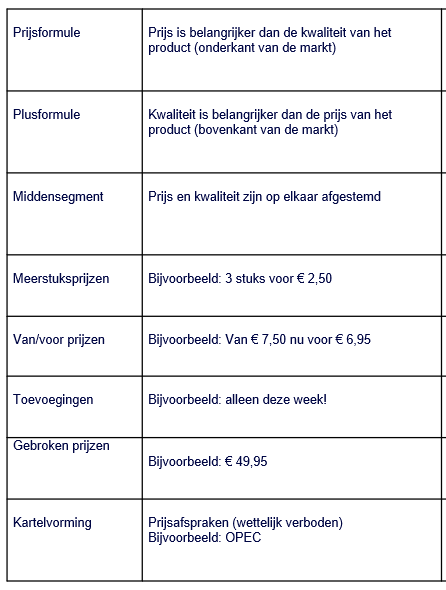 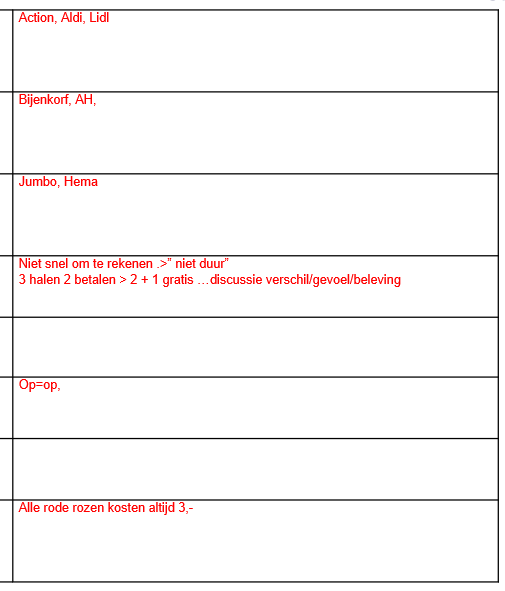 12-1-2023
Opdracht - Prijs
Hoe ga jij je producten prijzen? (visueel, cijfermatig)

Opslagpercentage / omrekenfactor
Geef aan welke omrekenfactor jij gaat gebruiken voor levende en dode materialen. Geef aan waarom dat zo zal zijn.

Directe en indirecte kosten
Beschrijf de betekenis van deze begrippen in eigen woorden, met eigen voorbeelden. (volgende slide)

Het opslagpercentage wordt mede bepaald door alle kosten die je als ondernemen moet maken.
Maak een schema met daarin de kosten die mogelijk moet maken en voeg dit toe aan je verslag. 

Denk ook aan: Kosten pand, winkeliersvereniging, vergunningen etc.
12-1-2023
Toelichting directe en indirecte kosten:

Directe kosten:
Kosten die je direct aan een product/project kan toekennen
Producten-artikelen, ondergrond, hulpmaterialen, decoratiematerialen 

Indirecte kosten:
Kosten die niet op 1 product/artikel terug te herleiden zijn, bijvoorbeeld: 
gas, water, elektra, huur-hypotheek, verzekering, arbeid, abonnementen, vergunningen, autokosten enz.
Indirecte kosten en directe kosten: verschil en voorbeelden (2023) (succesvolboekhouden.nl)
12-1-2023
Prijs
Verkoopprijsberekening

Denk ook aan het BTW-tarief.
9% en 21 %
12-1-2023
Prijsberekening  (2 formats)
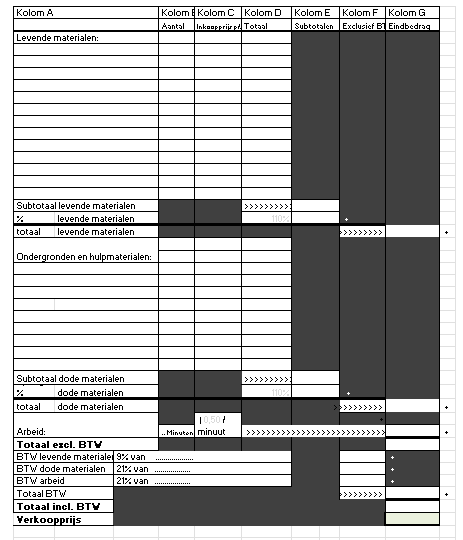 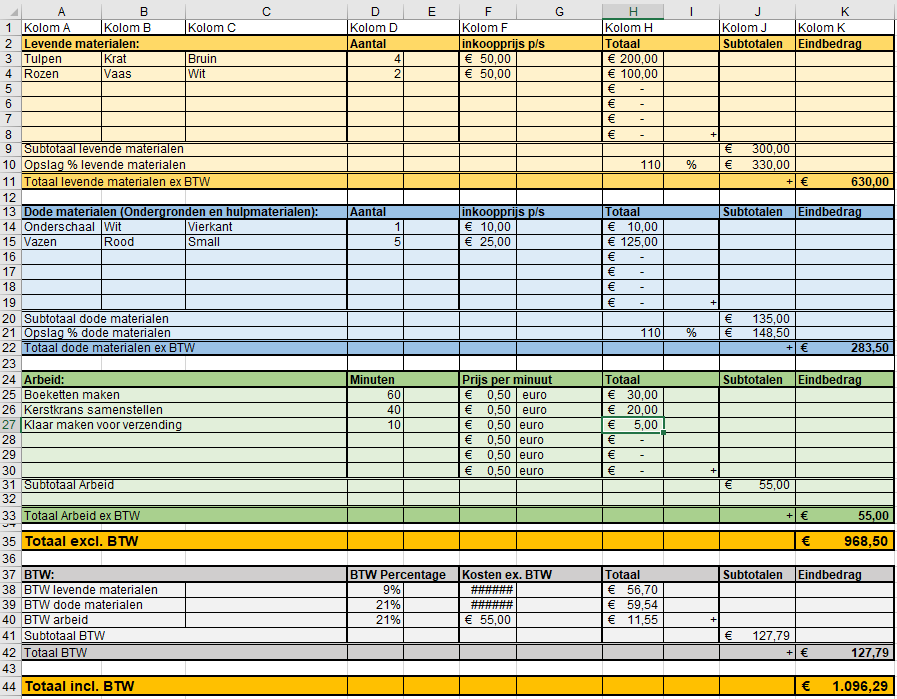 12-1-2023
Toelichting berekening (en format 2)
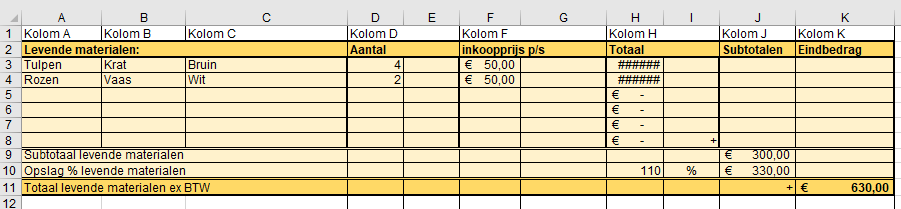 Opslag berekenen:
Bedrag  X opslag% = bedrag opslag
  100

 Opslag% hoger of lager afhankelijk van type bedrijf en omzetsnelheid product
12-1-2023
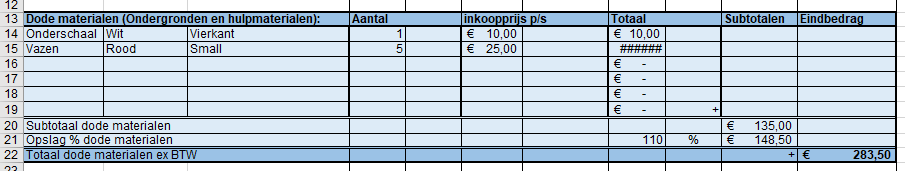 Opslag berekenen:
Bedrag  X opslag% = bedrag opslag
  100

* Voor dode materialen wordt soms een ander (lager) opslag% berekend dan bij levende materialen vanwege minder risico
12-1-2023
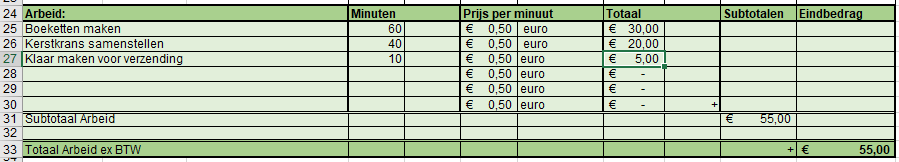 Hoogte van het arbeidsbedrag / minuut is afhankelijk van de ervaring/diploma’s van de personen (personeel) en type bedrijf.

Mogelijke verdeling:
	- ondernemer/manager (ervaring) min. € 0,50 / min.   (€ 30,- /uur)
	- vakexpert / eerste binder (niv.4) € 0,40 / min  
	- vakbekwaam medewerkers / tweede binder (niv.3) € 0,30 / min
	- medewerker bloemenbranche (niv.2) € 0,20 / min
12-1-2023
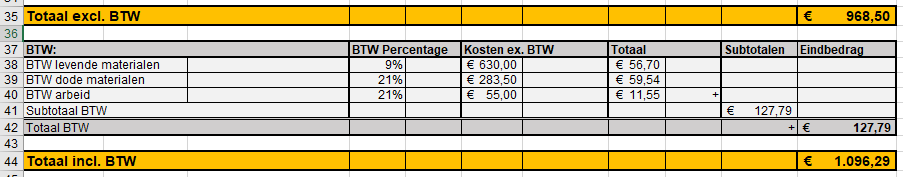 Berekenen:
Bedrag  x BTW-% = Totaal BTW-bedrag
   100

Voorbeeld: 
630  X 9 = 56,70
100 

Levende materialen 9% (met uitzondering van stronken, mos, soms droogbloemen = 21%)
Dode materialen 21%
Alles over btw en internationaal zakendoen (kvk.nl)
12-1-2023
Kies het format welke voor jou het prettigste werkt
Het format gebruik je voor de berekening van je praktijk bloemwerk

Wijk je af van de standaard gegevens (opslag 110%, arbeidsbedrag) dan geef je aan waarom/motivatie  hiermee laat je goed zien dat je de theorie begrijpt (samenkomen van bedrijfsidee/gegevens/verplichtingen)



Verwerk deze opdracht in je verslag.
12-1-2023